ELMv1-ECA Comparison with Global Soil C and 14C Observations Indicates Needed Model Improvements
Scientific Achievement
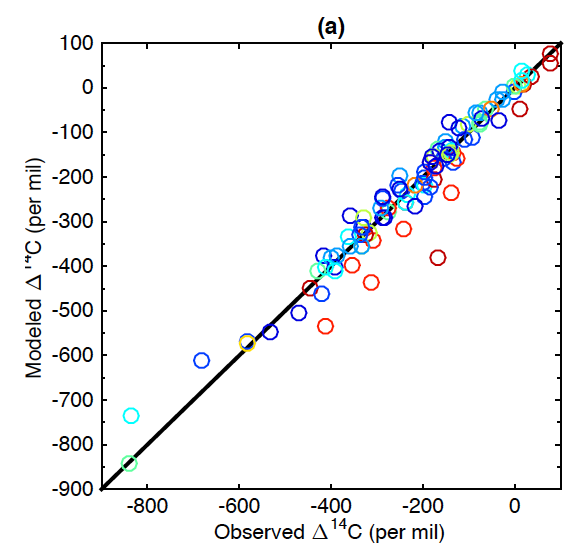 Evaluated global ELMv1-ECA with a large database of soil organic carbon (SOC) and radiocarbon (14C) observations
Established methods to compare sparse global observations with gridded land model
Significance and Impact
Soil C representations in land models are critical components of C-climate interaction predictions
14C observations are only known method to constrain modeled C turnover times
Quantified the need for improved representation of roots, microbes, and soil physical protection
Figure. Site-specific values for depth-dependent rooting profiles and SOC turnover times led to very accurate ELMv1-ECA predictions.
Research Details
Chen, J., Zhu, Q., Riley, W. J., He, Y., Randerson, J. T., and Trumbore, S. E.: Comparison with Global Soil Radiocarbon Observations Indicates Needed Carbon Cycle Improvements in the E3SM Land Model, JGR-Biogeosciences DOI: 10.1029/2018JG004795, 2019.
Used SOC and 14C observations from over 500 sites
Developed a machine learning approach to quantify controls on observed SOC and 14C 
Evaluated role of site-specific parameters on model performance
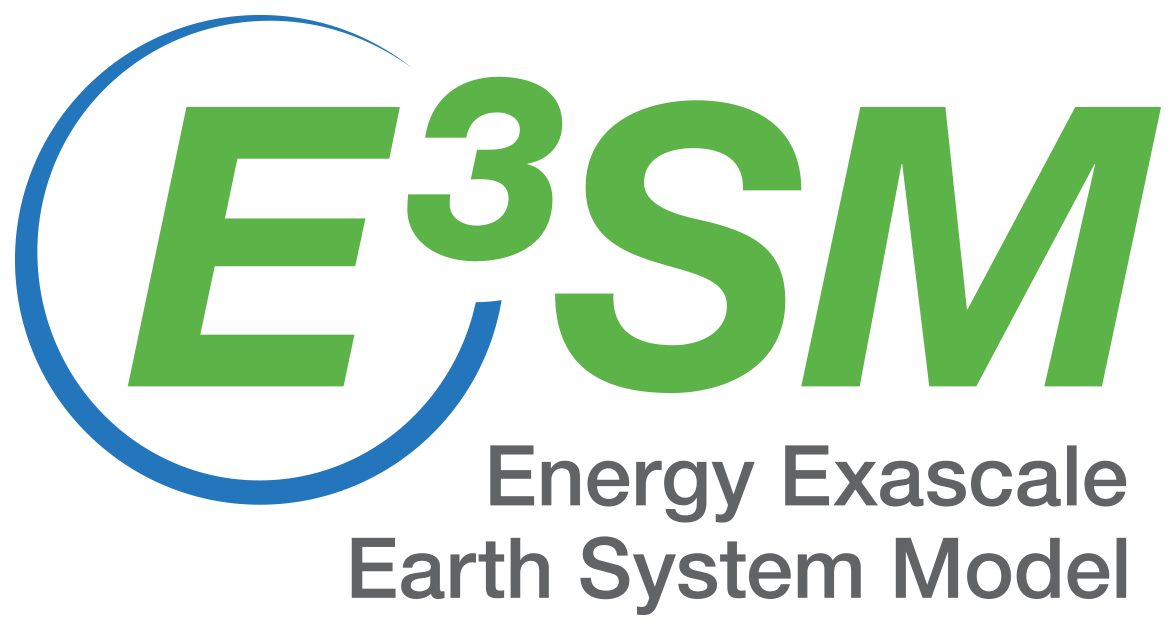 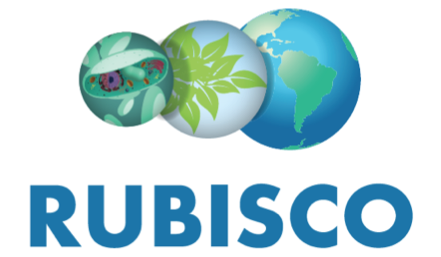